Island Flag: Due Friday

Island Laws: Due Friday

First and Last Name always on your papers please!
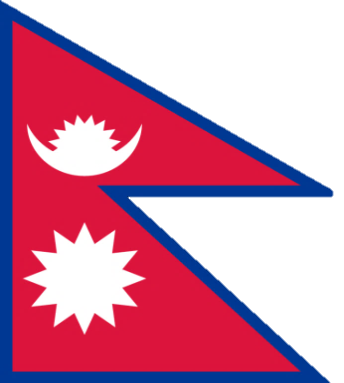 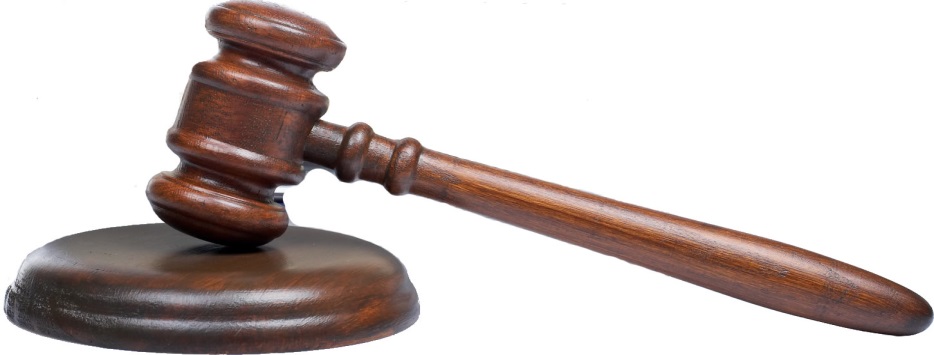 Flag and Motto
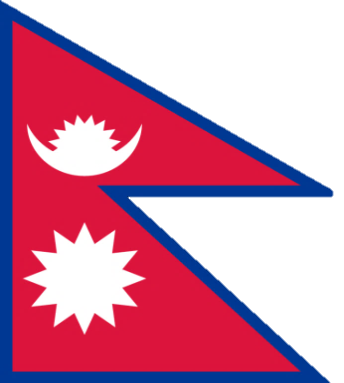 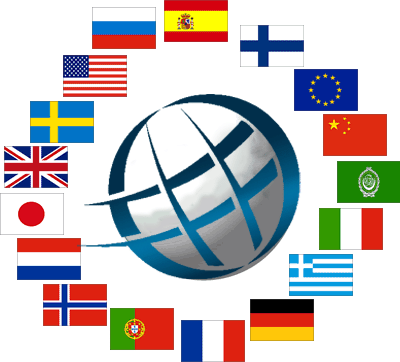 Why do people create flags and mottos?
What colors stand for on flags
BLACK	:	Black often represents determination, 
		ethnic heritage, and/or defeating one's 
		enemies.
BLUE		Blue often represents freedom, vigilance, 
		perseverance, justice, prosperity, peace, 
		and/or patriotism.
GREEN 	Green can symbolize the Earth, agriculture, 
		fertility, and/or the Muslim religion.
YELLOW (GOLD) 	Yellow often represents the sun,
		 wealth, and/or justice.
WHITE  	White often represents peace, purity,
	 	mountain snow, and/or innocence. 
		A simple white flag represents surrender.
RED		Red often represents courage, revolution, 
		hardiness, blood, and/or valor.
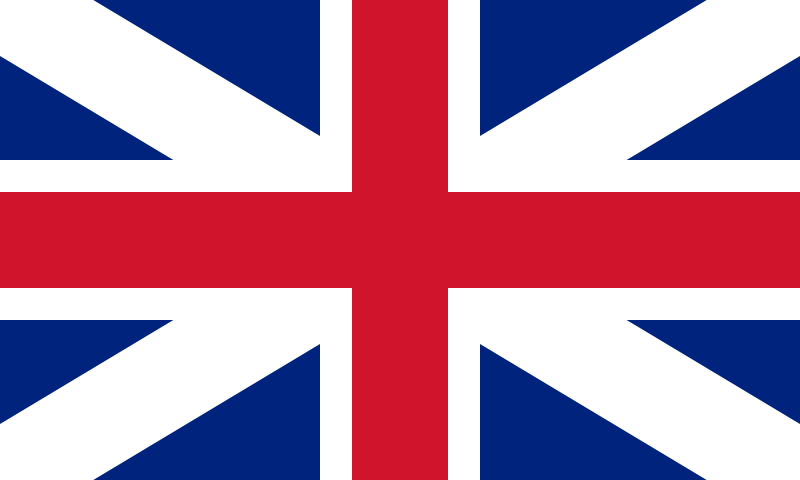 Use colors and shapes to represent your Island
Island Flag Sample:  Yoshi Island (2013)
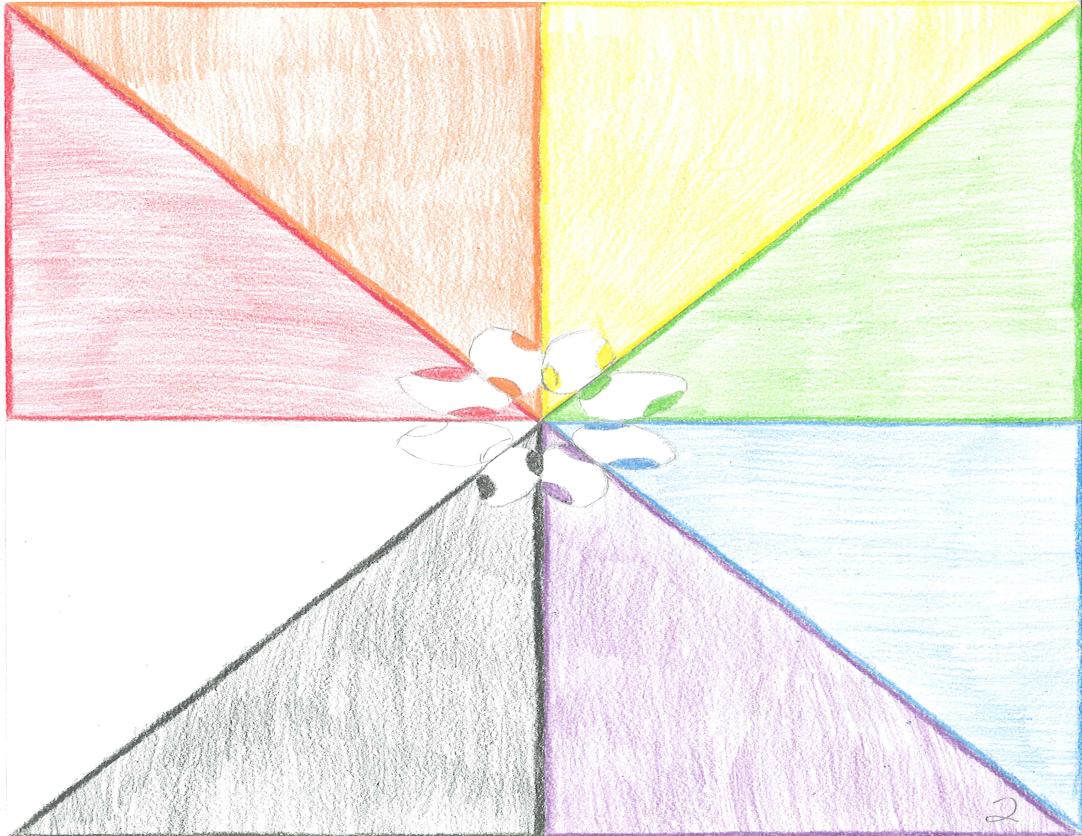 Motto’s
Write out an inspirational line to represent your country.
Examples: 
“In God we Trust”
“United we Stand, Divided we Fall”
Etc.
Your Tasks Today
Task 1)
Make a Flag for your island
Must have at least three colors
Write the explanation of the colors on the back of your flag
Create an island Motto – Write it on the back of your flag